Instructions
I love living in the toy shop – there are so many different toys!
Can you help me compare the sets of toys? 
Which sets have more? 
Which sets have fewer?
Click on the sets of pictures to check your answers. 
Remember to listen to the question carefully.
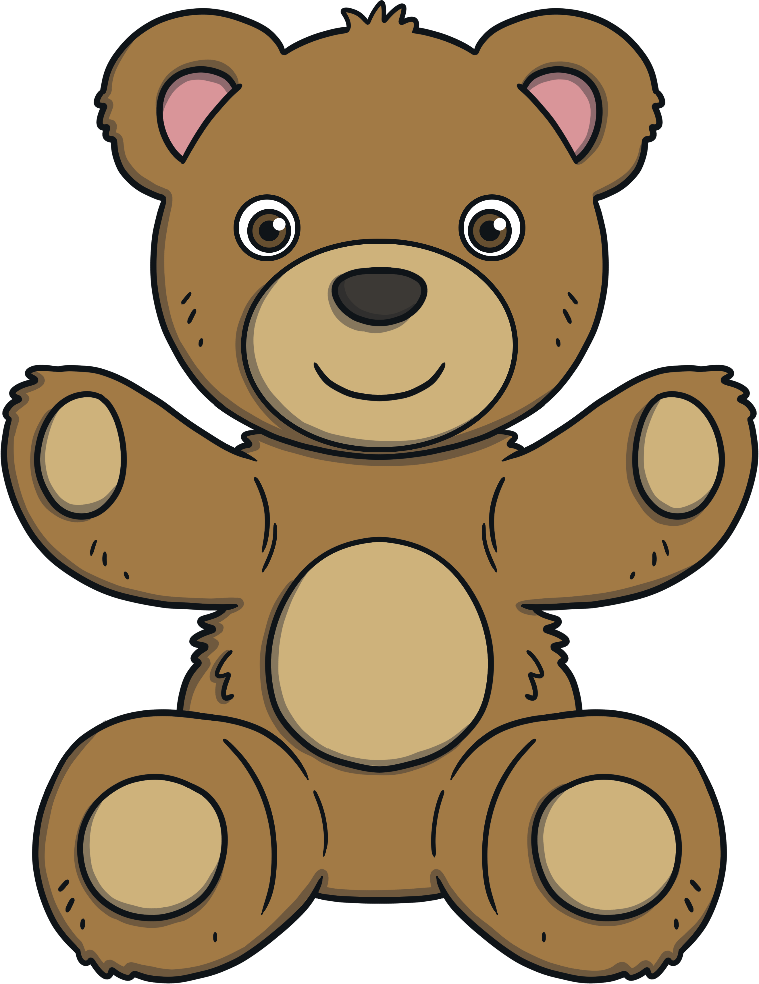 Start
next
back
Which set contains more toys?
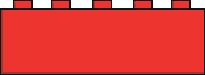 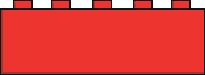 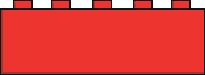 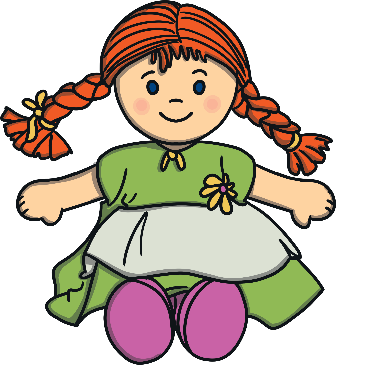 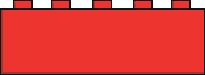 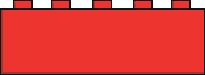 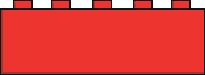 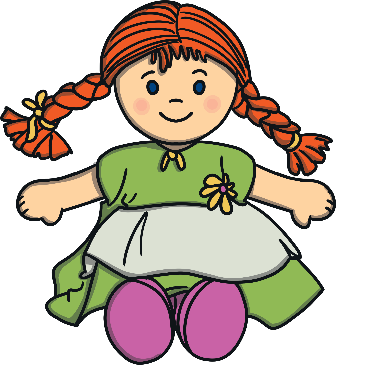 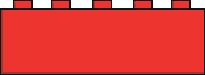 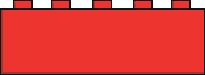 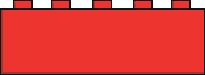 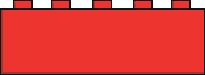 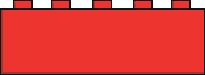 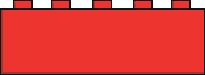 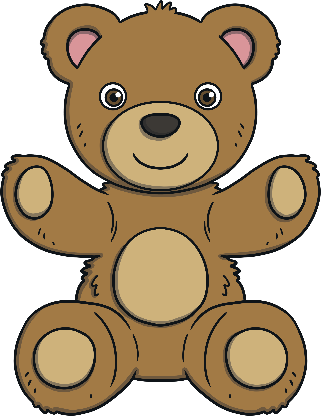 Correct! There are more building bricks than dolls.
Try again.
next
back
Which set contains more toys?
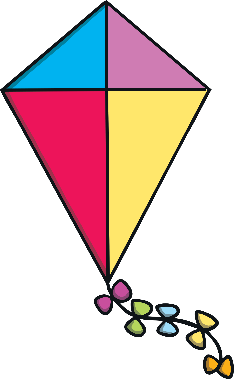 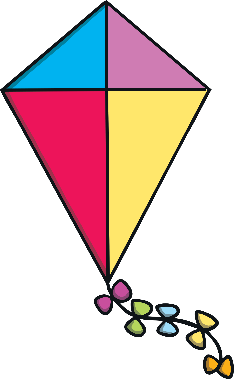 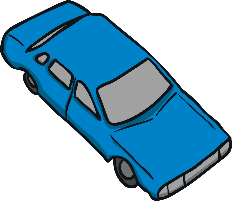 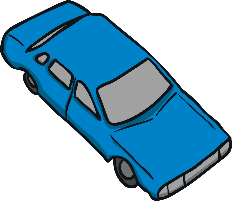 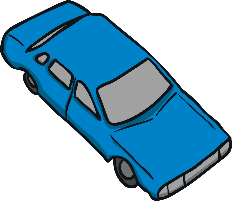 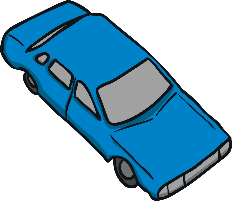 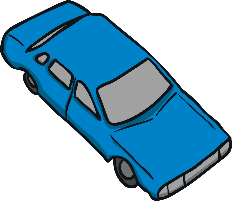 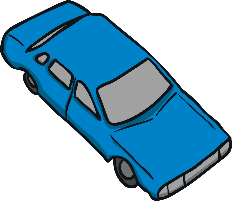 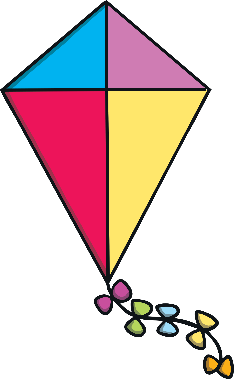 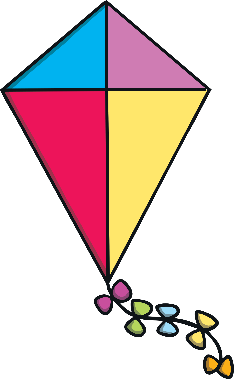 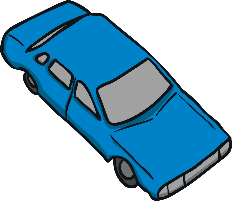 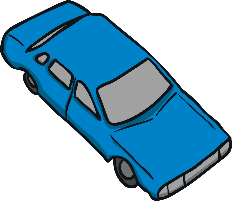 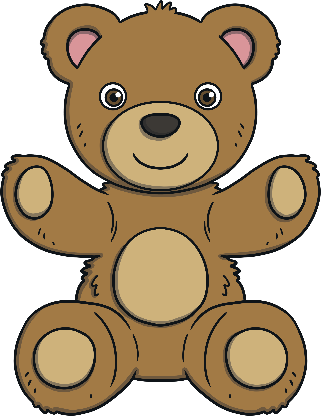 Correct! There are more cars than kites.
Try again.
next
back
Which set contains more toys?
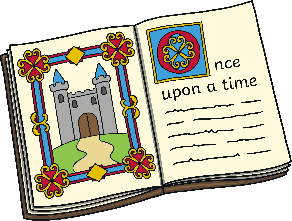 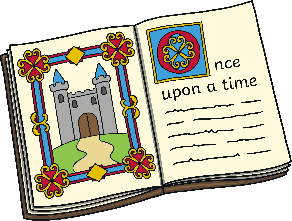 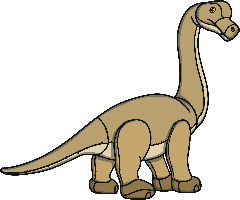 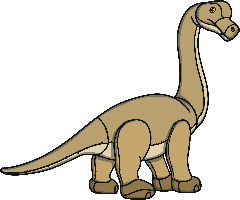 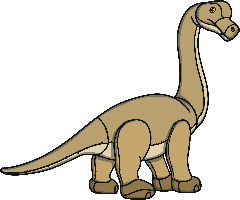 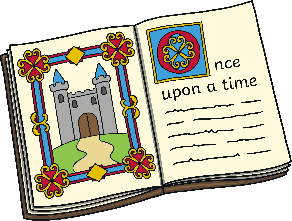 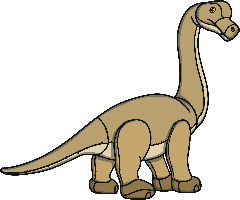 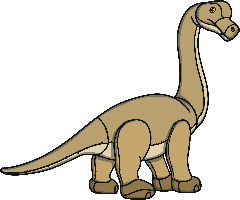 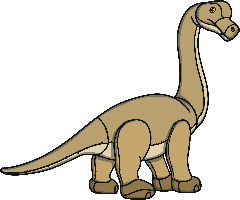 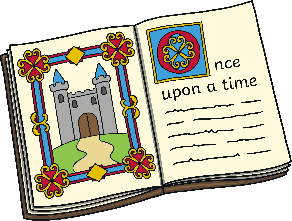 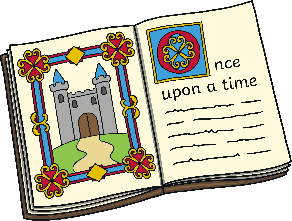 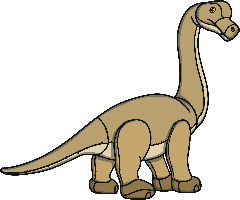 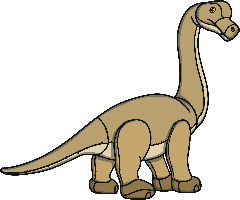 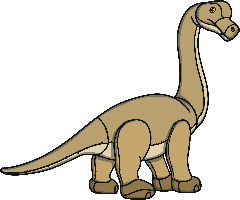 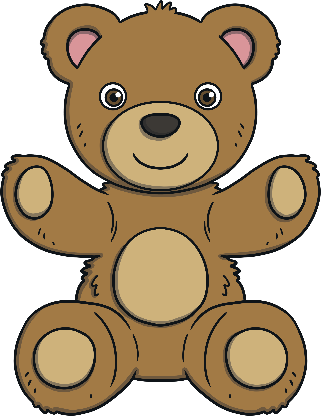 Correct! There are more dinosaurs than books.
Try again.
next
back
Which set contains more toys?
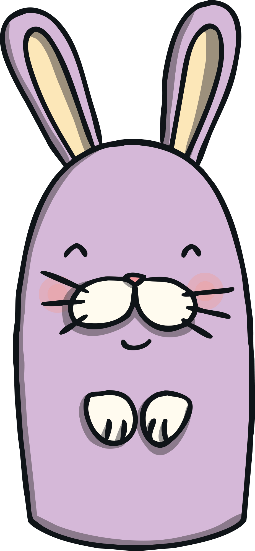 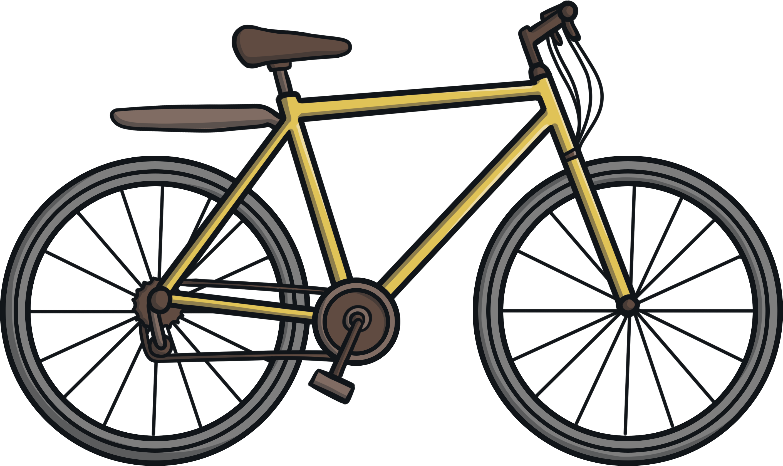 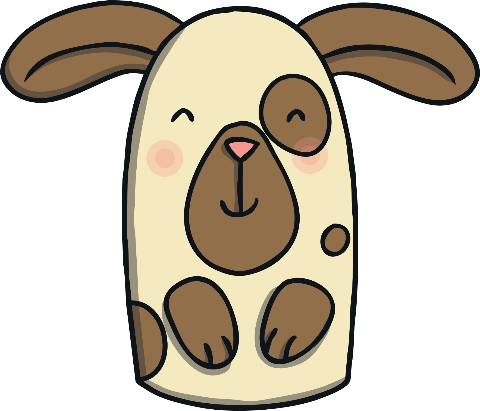 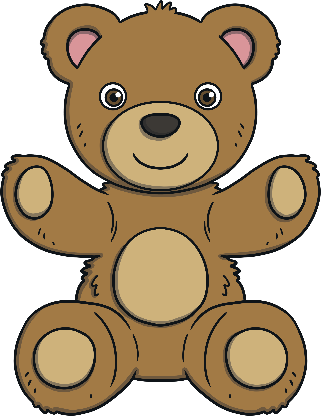 Correct! There are more puppets than bikes.
Try again.
next
back
Which set contains more toys?
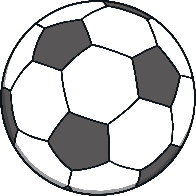 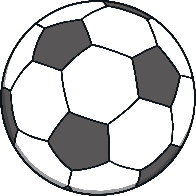 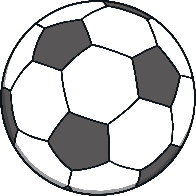 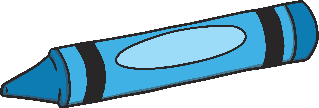 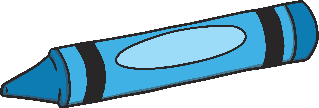 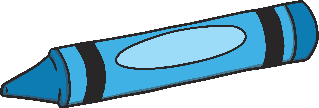 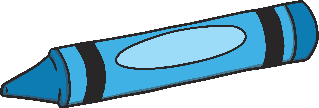 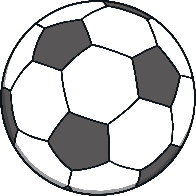 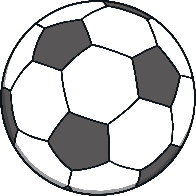 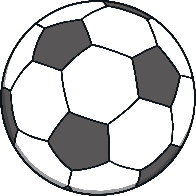 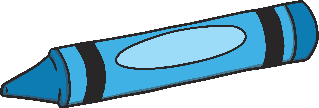 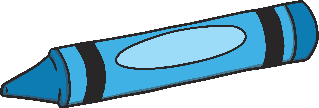 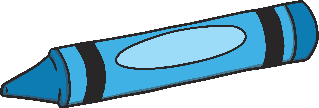 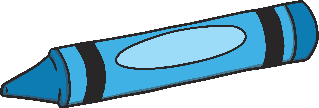 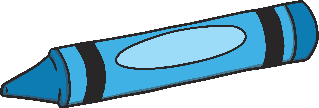 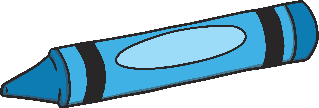 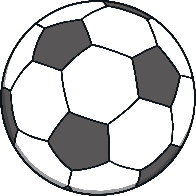 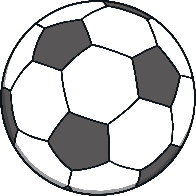 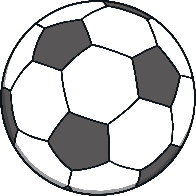 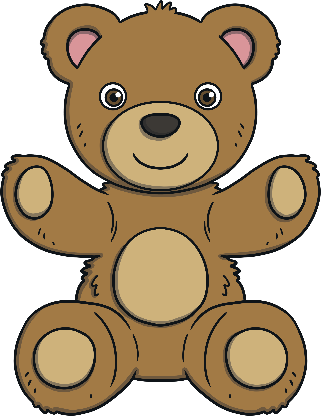 Correct! There are more crayons than footballs.
Try again.
next
back
Which set contains fewer toys?
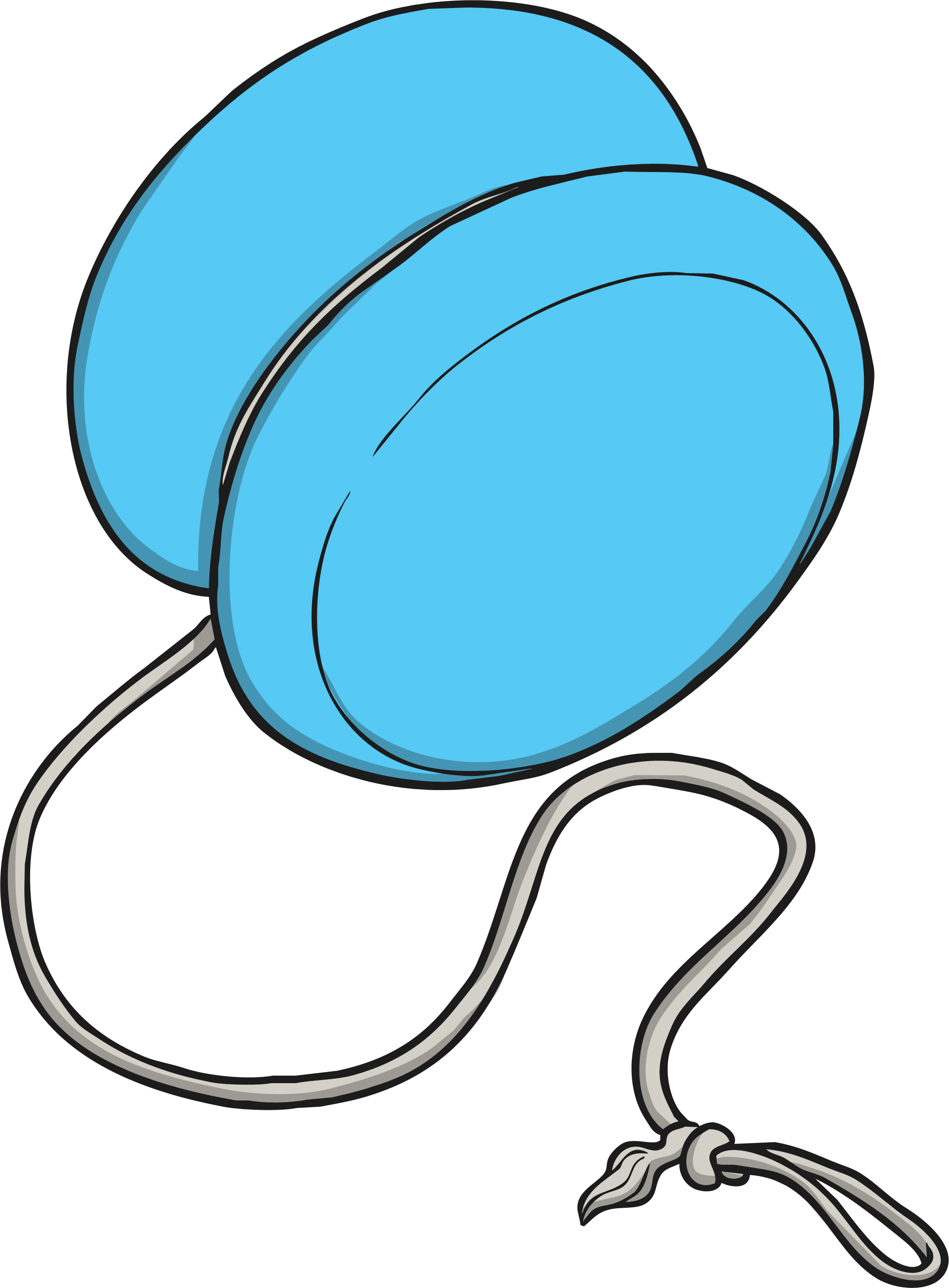 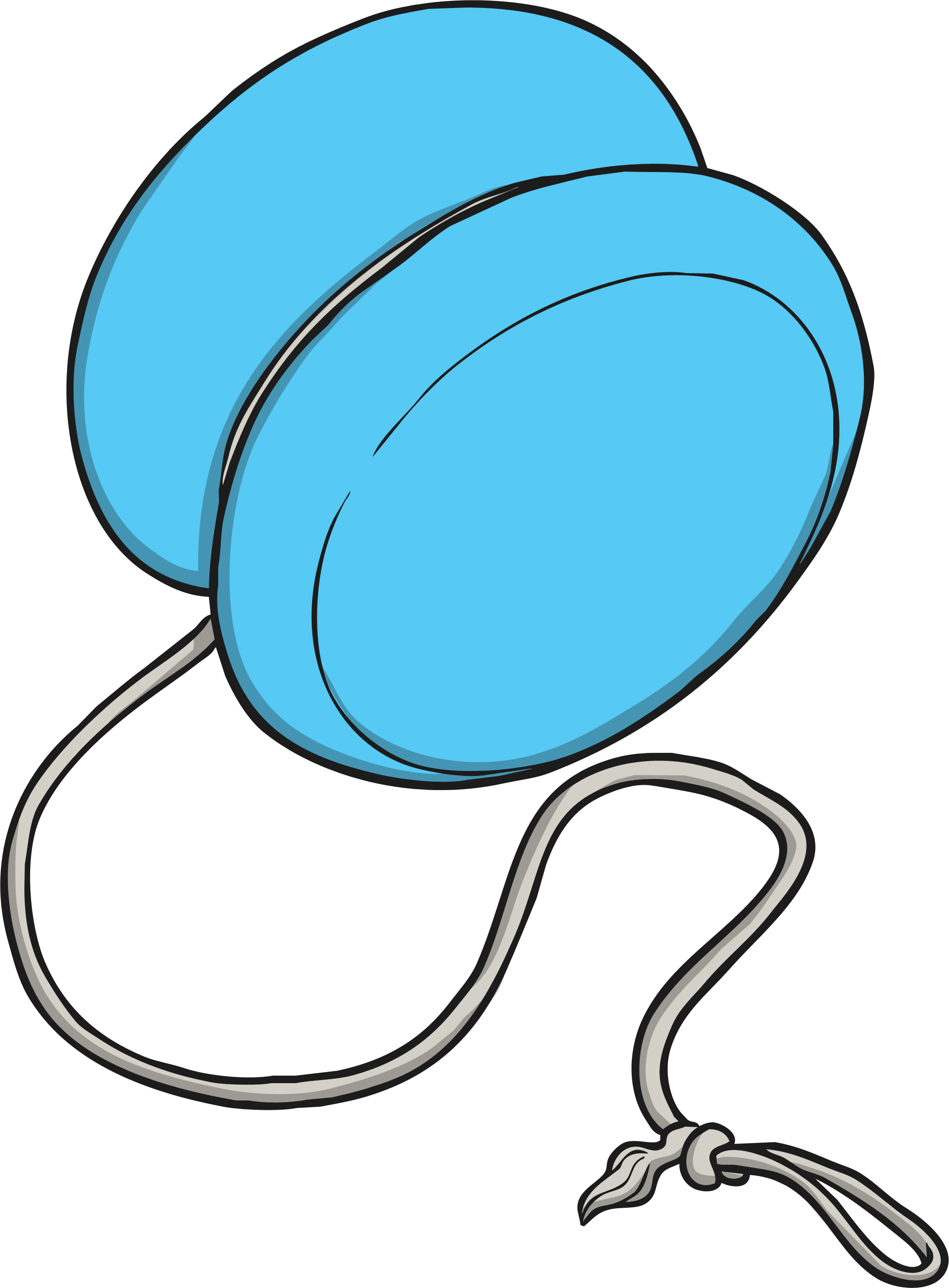 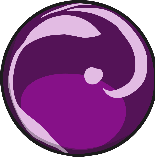 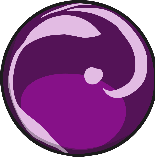 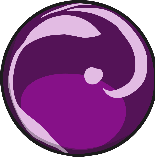 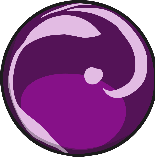 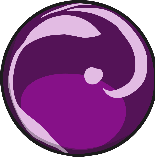 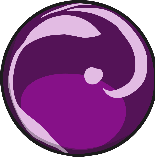 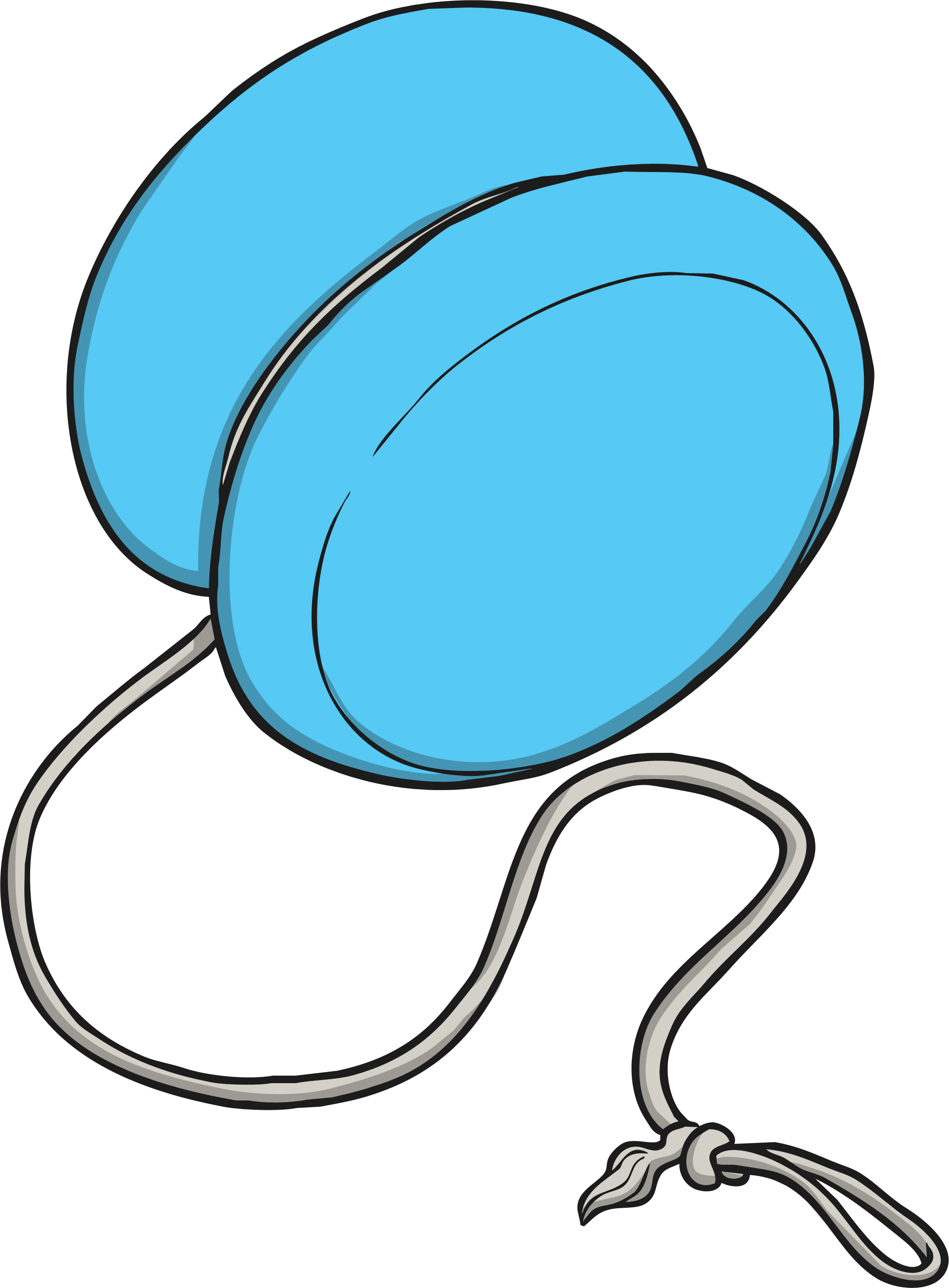 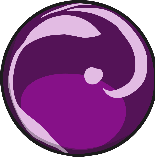 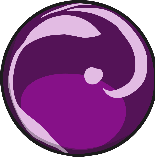 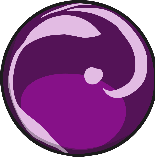 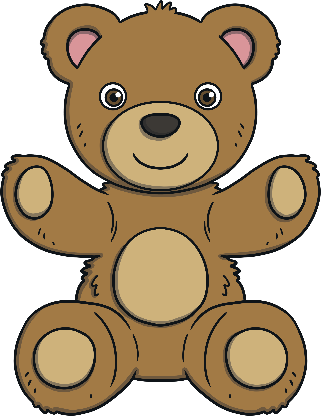 Correct! There are fewer yo-yos than marbles.
Try again.
next
back
Which set contains fewer toys?
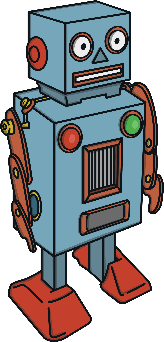 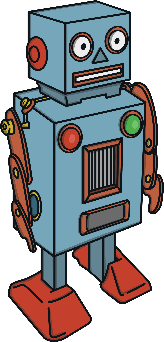 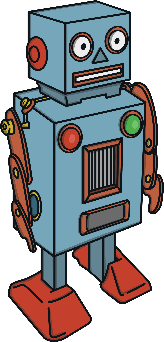 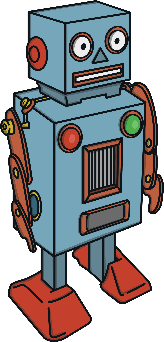 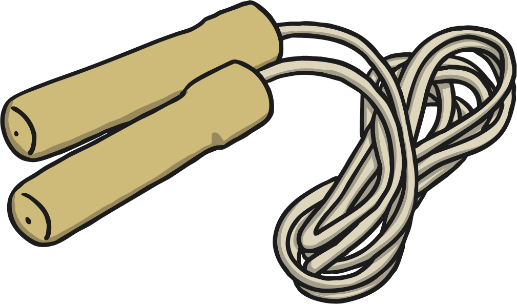 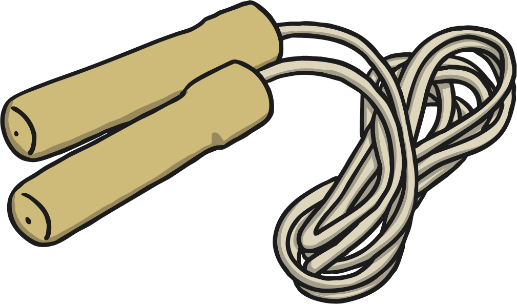 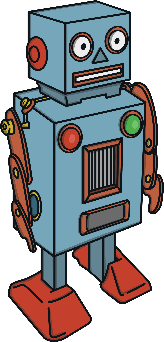 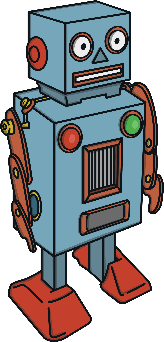 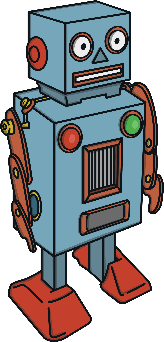 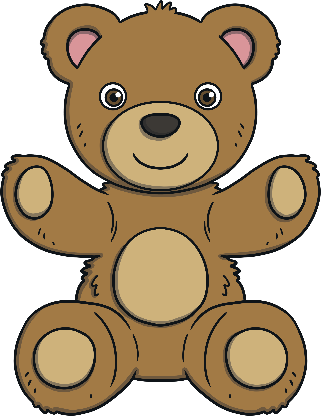 Correct! There are fewer skipping ropes than robots.
Try again.
next
back
Which set contains fewer toys?
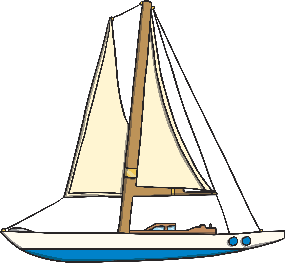 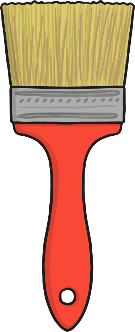 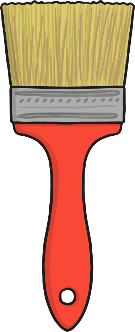 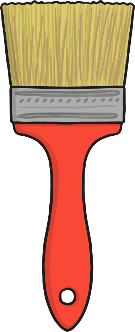 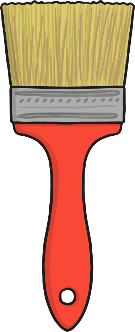 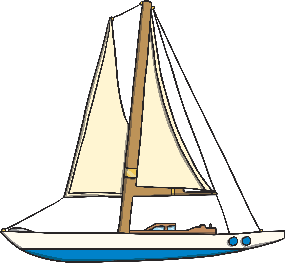 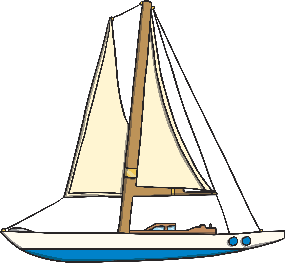 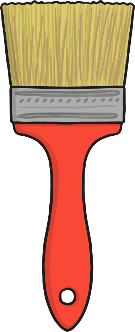 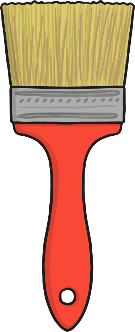 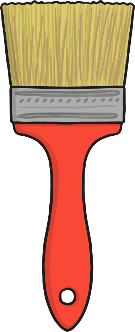 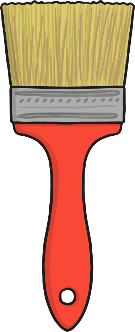 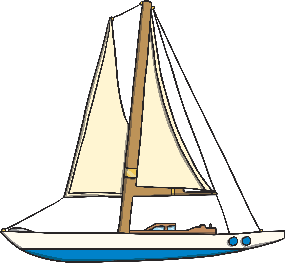 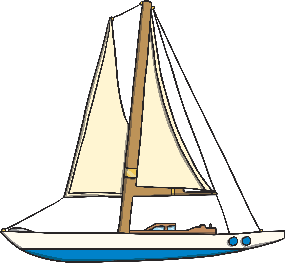 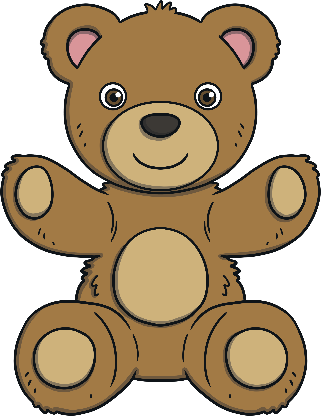 Correct! There are fewer boats than paintbrushes.
Try again.
next
back
Which set contains fewer toys?
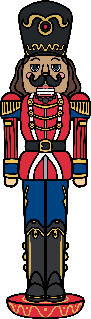 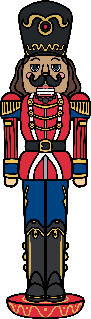 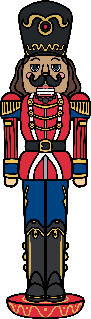 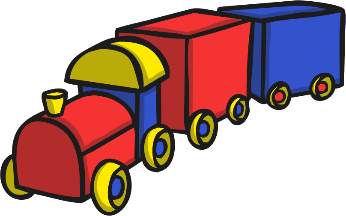 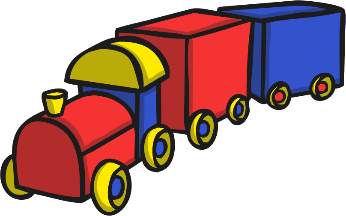 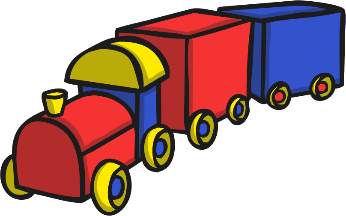 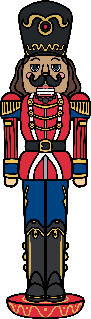 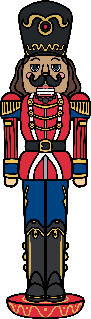 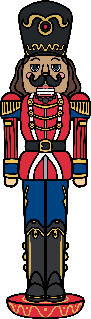 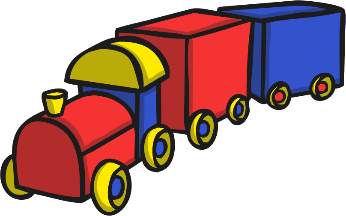 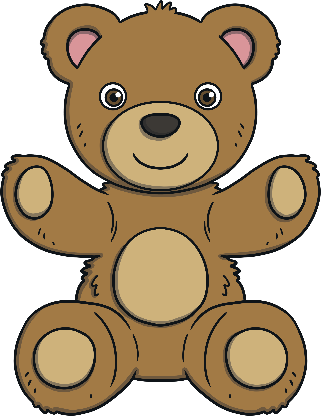 Correct! There are fewer trains than action figures.
Try again.
next
back
Which set contains fewer toys?
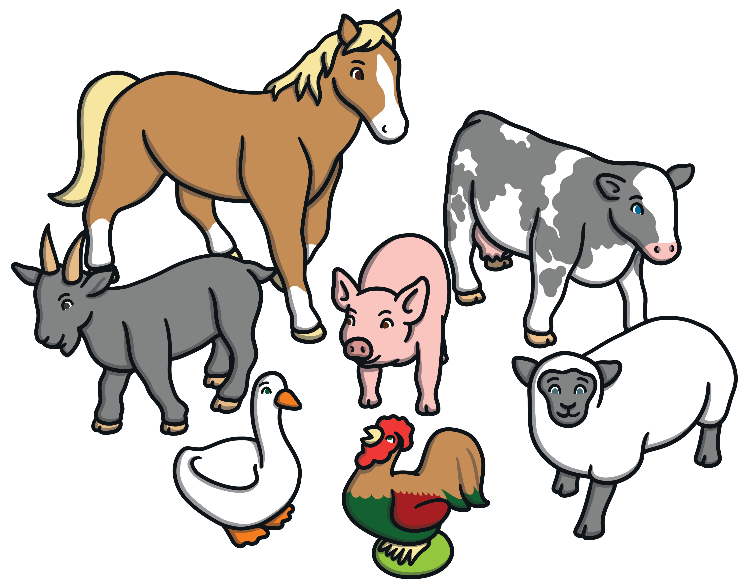 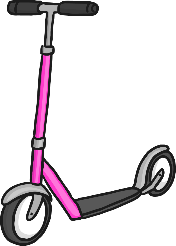 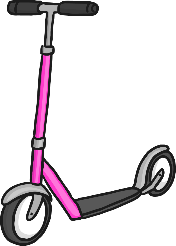 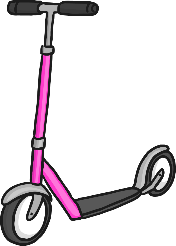 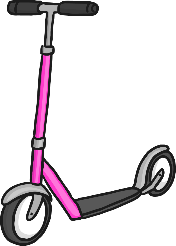 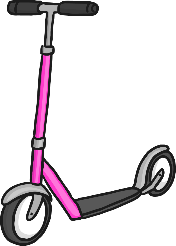 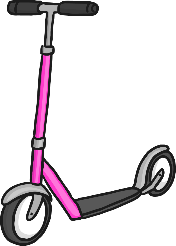 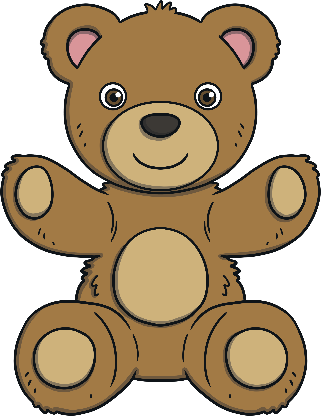 Correct! There are fewer scooters than animals.
Try again.
next
back
Can you say two sentences to compare the sets of toys using the words more and fewer?
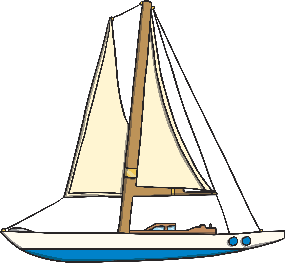 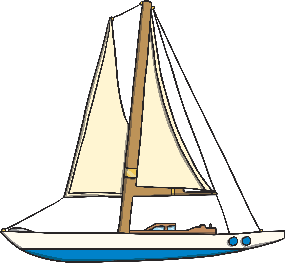 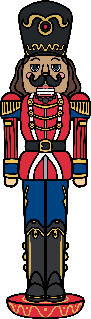 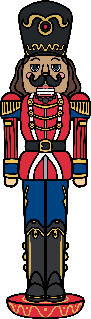 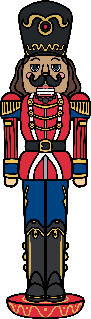 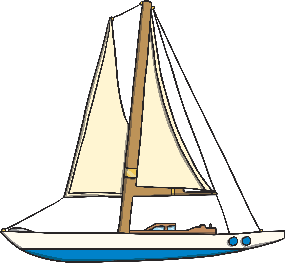 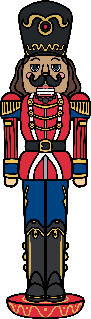 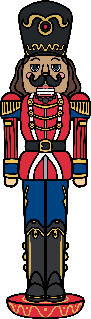 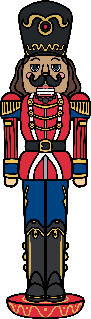 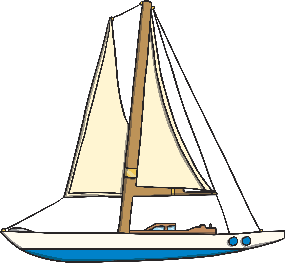 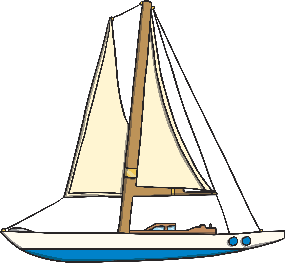 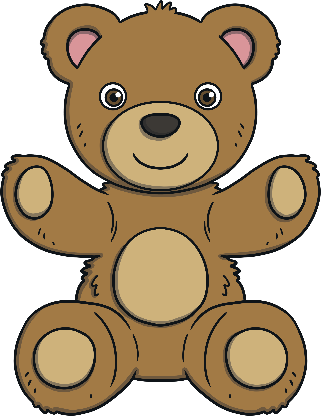 Tell a friend your sentences. 
Try starting one sentence ‘There are more’ and the other sentence with ‘There are fewer’.
finish
back
Can you say two sentences to compare the sets of toys using the words more and fewer?
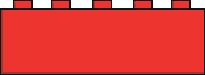 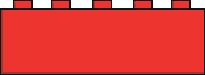 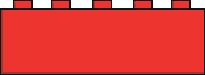 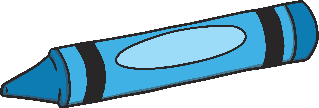 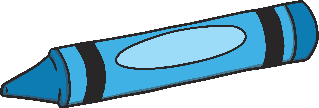 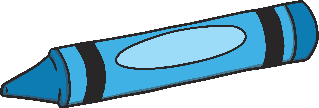 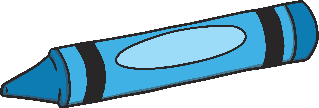 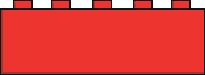 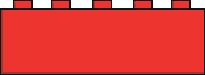 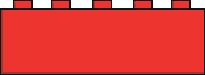 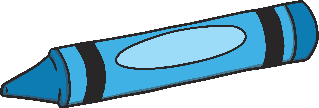 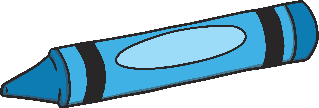 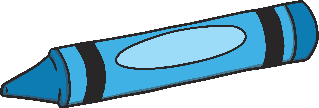 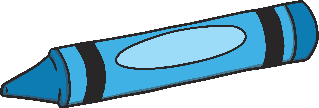 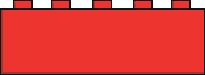 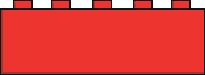 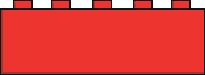 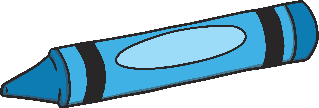 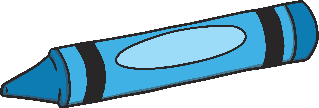 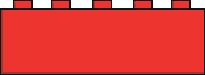 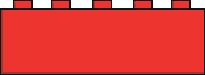 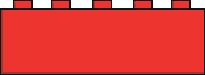 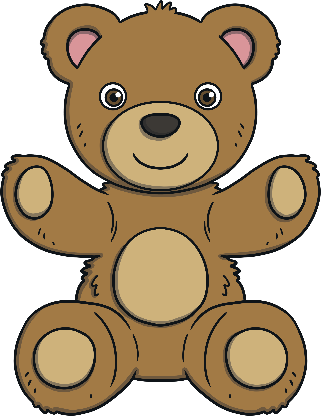 Tell a friend your sentences. 
Try starting one sentence ‘There are more’ and the other sentence with ‘There are fewer’.
The End
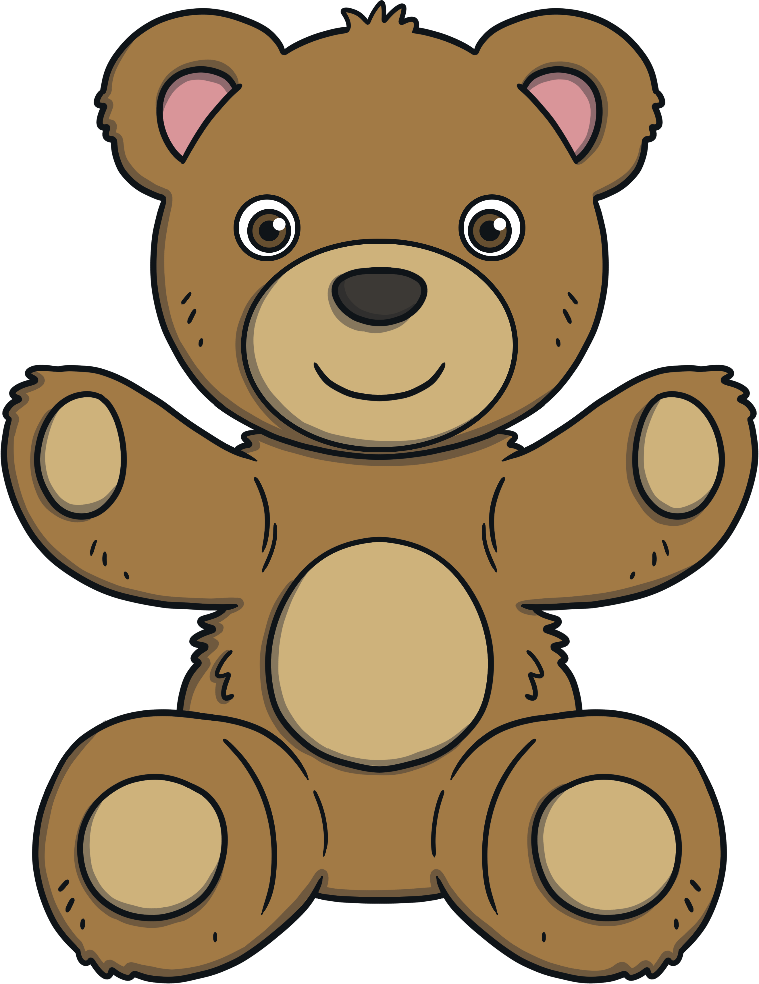 Well done – super comparing!
Play again